Session Intro andPay-for-Use Overview
Sy Holsinger
Senior Strategy and Policy Officer, EGI.eu

sy.holsinger@egi.eu
1
EGI CF’14 – Pay-for-Use PoC - Helsinki
21 May 2014
Session Agenda / Objectives
16:00-16:15 “Session Intro & Pay-for-Use Overview” – Sy Holsinger, EGI.eu
Outline session goals and provide high-level overview of the P4U activities
16:15-16:30 “Business Scenarios” – Sy Holsinger, EGI.eu
Describe business scenarios being used to identify the key processes and required tool development, both on a strategic and technical level
16:30-16:45 “Technical Approach & Developments” – John Gordon, STFC
Show how existing tools are being used to support activities and present future developments
16:45-17:00 “Real World Use Cases” – Jesus Marco de Lucas, IFCA
Offer use cases and experience of pay-per-use services provided to researchers in the academia and private companies to understand practical applicability
17:00-17:15 “Business Engagement” – Javier Jimenez, EGI.eu
Provide the opportunities and mechanisms for engagement between EGI and Enterprise to facilitate a value chain from science to industry
2
EGI CF’14 – Pay-for-Use PoC - Helsinki
21 May 2014
[Speaker Notes: Remaining time, if any, for further discussion and questions]
Context
Current:
EGI operates in a publicly funded research/academic environment
Services free at point of delivery with resources bought from grants dedicated to certain groups or disciplines either by direct allocation or by peer review
Opportunities:
Increase flexibility and agility to attract a wider user base
On-demand and pay-for-use becoming increasing attractive by researchers
Adapt to different funding models
Users who receive funds to purchase services
Organisations looking to EGI as service providers (including NGIs)
Pay-for-Use Proof of Concept = 1 facet
3
EGI CF’14 – Pay-for-Use PoC - Helsinki
21 May 2014
[Speaker Notes: P4U is just one facet of the overall sustainability strategy]
Pay-for-Use PoC:Overview
Start / Duration
PoC started Jan 2014 -> New EGI-InSPIRE PY5 task (NA5.2) in May 2014 running until Dec 2014 (28PMs)
Mandate:
Early 2013, the EGI Council approved a policy to explore business models for pay-for-use service delivery to couple together with the traditional method of free-at-point-of-use (http://go.egi.eu/1391)
EC Reviewer recommendation to expand revenue streams
Goal:
Create a pay-for-use proof of concept prototype
Not an overhaul of the current system
4
EGI CF’14 – Pay-for-Use PoC - Helsinki
21 May 2014
[Speaker Notes: And will probably not be applied to current users (at least in the short-term); Just another tool in the toolbox.
What could be shown at least in the short-term is the value that users are getting by showing them the cost of what they are using]
Pay-for-Use PoC:Objectives
Articulate appropriate business and responsibility models through defined business scenarios/cases
Define prices for services from participating sites (compute and storage)
Including service packages and pricing schemes
Understand required agreements and service management processes
Identify the tools required and necessary development to facilitate pay-for-use service provisioning
Analyze the changes within a pre-production environment that would be needed to support and roll out the new functionalities in the production environment
Evaluate legal, policy, and organizational issues around the full implementation of the pay-for-use model
Submit a report covering the overall activities and final
5
EGI CF’14 – Pay-for-Use PoC - Helsinki
21 May 2014
Pay-for-Use PoC:Participants
43 Members and Observers
EGI.eu (Lead), Resource Centers, NGI NILs, Commercial Company
Publishing Pricing Information
19 Grid Sites (CPU)
Belarus; Bulgaria; Germany; Greece; Italy; Latvia; Poland; Spain; Switzerland; Turkey
7 Cloud Sites
Greece; Italy; Poland; Slovakia; Spain; UK (Turkey to be added)
15 Organizations across 12 Countries
Price Ranges (incl. support)
Grid (HEPSPEC/hr): €0.01-€0.07 (Avg. €0.04; Median €0.05)
Cloud (wallclock/hr): €0.03-€0.07 (Avg. €0.05; Median €0.05)
+/- VAT 8%-23% (where applicable)
Storage in progress: €/GB/month
6
EGI CF’14 – Pay-for-Use PoC - Helsinki
21 May 2014
[Speaker Notes: We are also exploring taxation and VAT aspects]
Pay-for-Use PoC:Approach
Activities split in 2 Phases
Phase 1: Jan-June 2014 
Set up and implement minimum/basic requirements/functionality
Present at EC review
Phase 2: July-Oct 2014
Expand with pricing schemes and service packages
Increase automated functionality
Report: Nov-Dec 2014
Stand alone, easy to read report published
Officially part of EGI-InSPIRE Final Periodic Report
More detail in Business Scenario talk to follow
7
EGI CF’14 – Pay-for-Use PoC - Helsinki
21 May 2014
Pay-for-Use PoC:Main Work to Date
7 Meetings (bi-weekly calls)
Avg. 19 active participants per call
Phase 1 processes defined
General understanding of Phase 2
GOCDB extensions added and Accounting Portal accounting information
To be covered in following presentation by John Gordon
26 Sites publishing pricing information (19 Grid, 7 Cloud)
3 Business Cases being explored
Helix Nebula, ESA, Cloud for Europe + 100% IT
Legal and Policy solutions emerging
e.g. research purposes only statements
A few use cases to be presented by Jesus Marco
8
EGI CF’14 – Pay-for-Use PoC - Helsinki
21 May 2014
Next Steps
Articulate and implement all Phase 1 processes
Started with EGI CF’14 (Comments welcome)
Finalize by EC Review
Develop more complex pricing schemes and service packages as part of Phase 2
e.g. reduced prices based on usage increase, storage type, reservation package
Collate individual Resource Center feedback on policy and legal issues and solutions
HNX participation and SCR good way get internal answers
Run a test with select user group, provide usage report, produce invoice (virtual bill)
Maybe attempt to pay invoice for real financial transaction (99% discount)
Couple ongoing work and results with Governance Task Force
Produce Final Report
9
EGI CF’14 – Pay-for-Use PoC - Helsinki
21 May 2014
Questions?
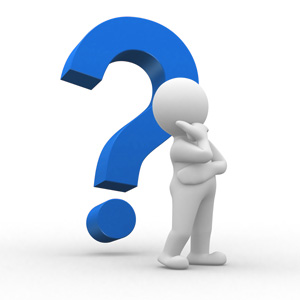 sy.holsinger@egi.eu
10
EGI CF’14 – Pay-for-Use PoC - Helsinki
21 May 2014